Enquiry Launch
Tuesday 23rd February 2021
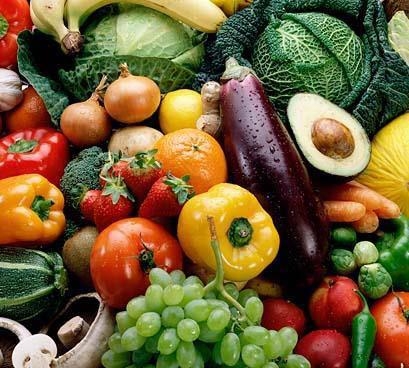 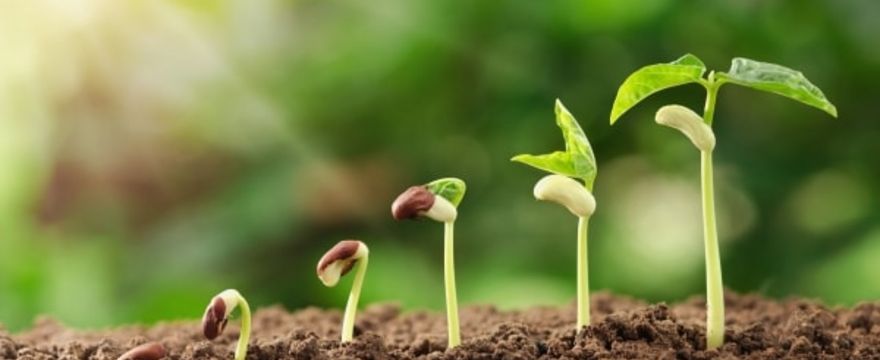 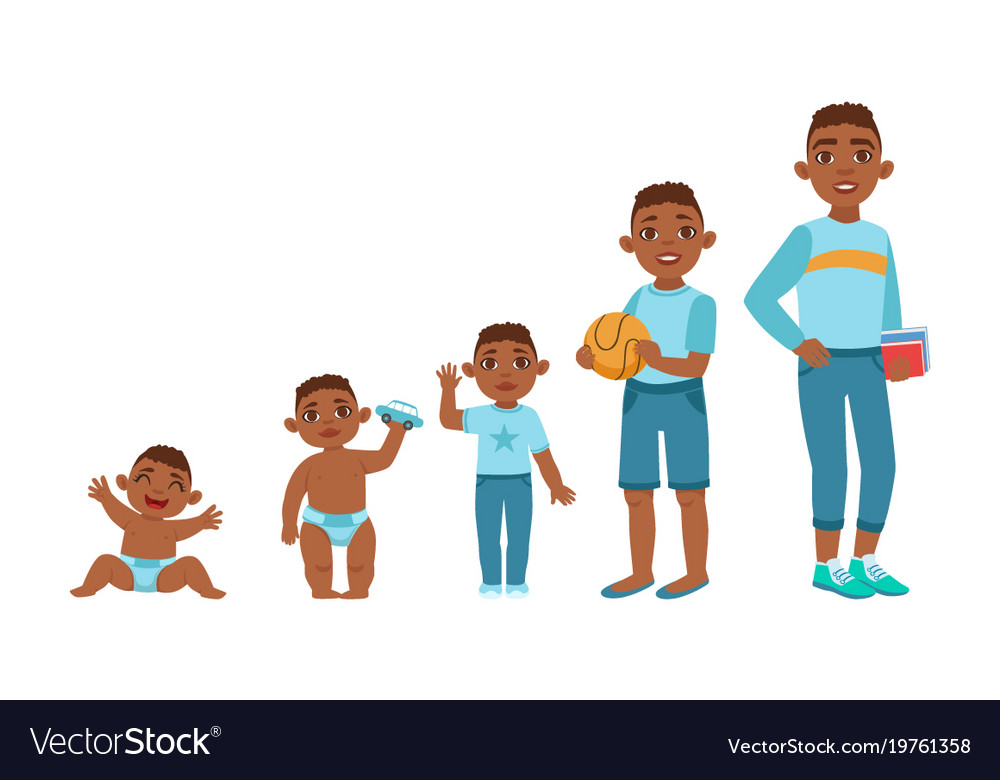 Can you always see things grow?
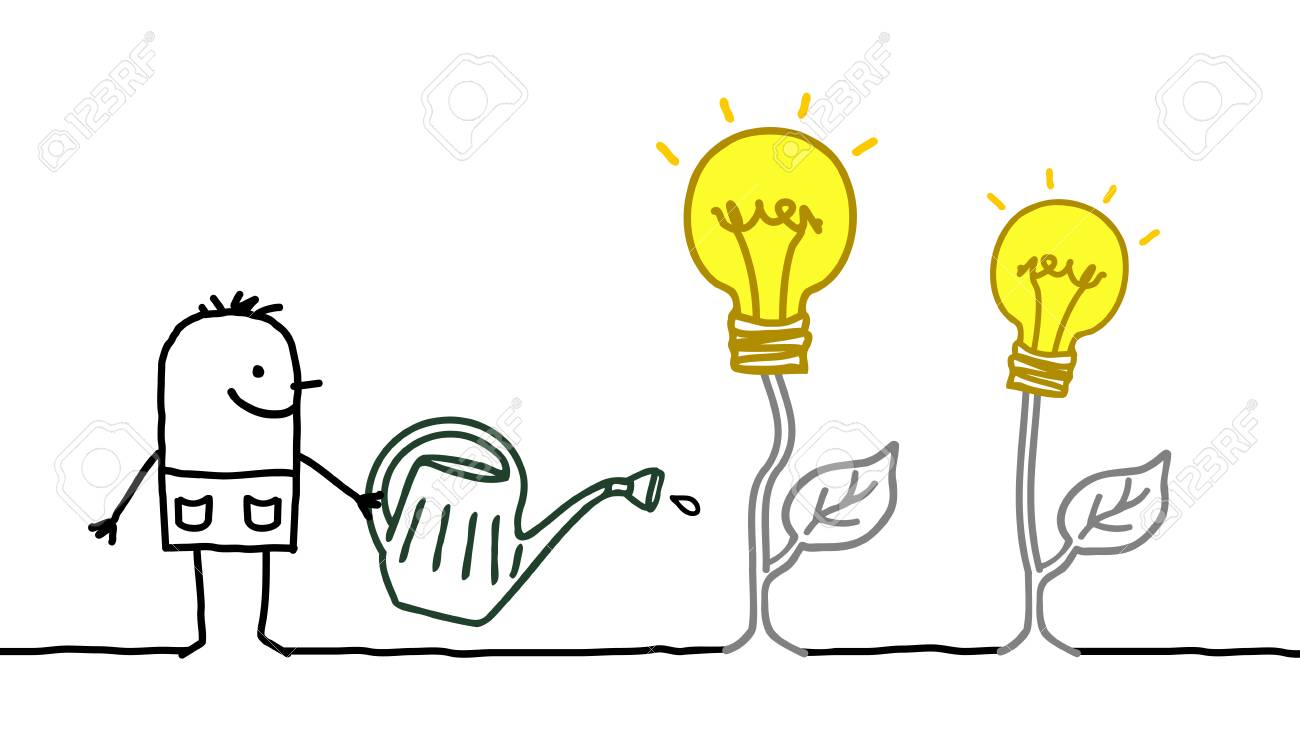 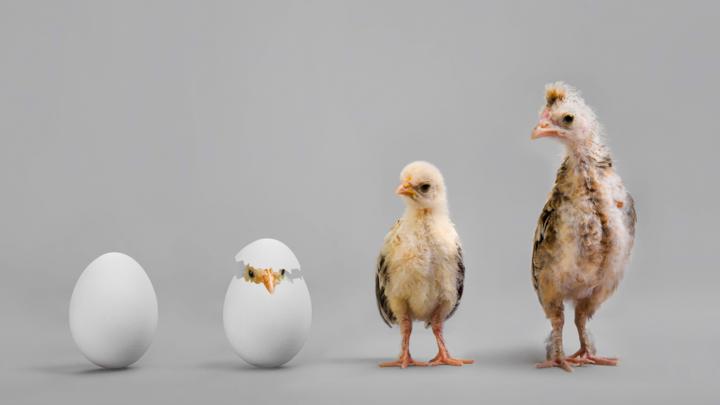 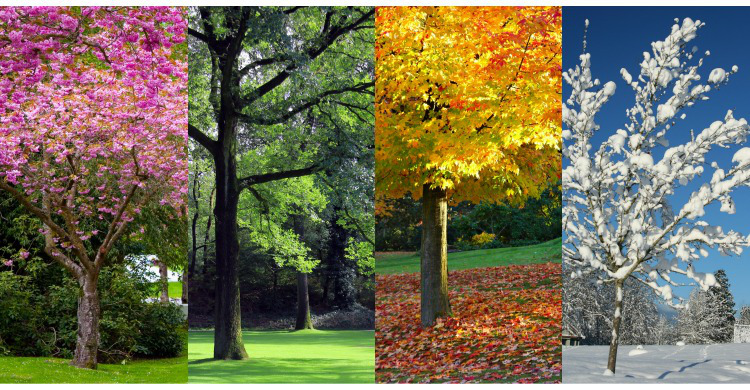 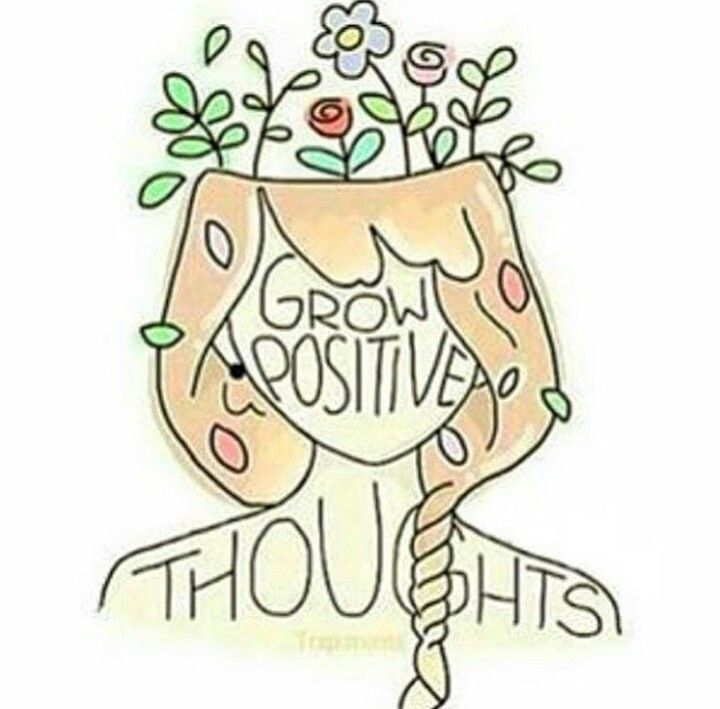 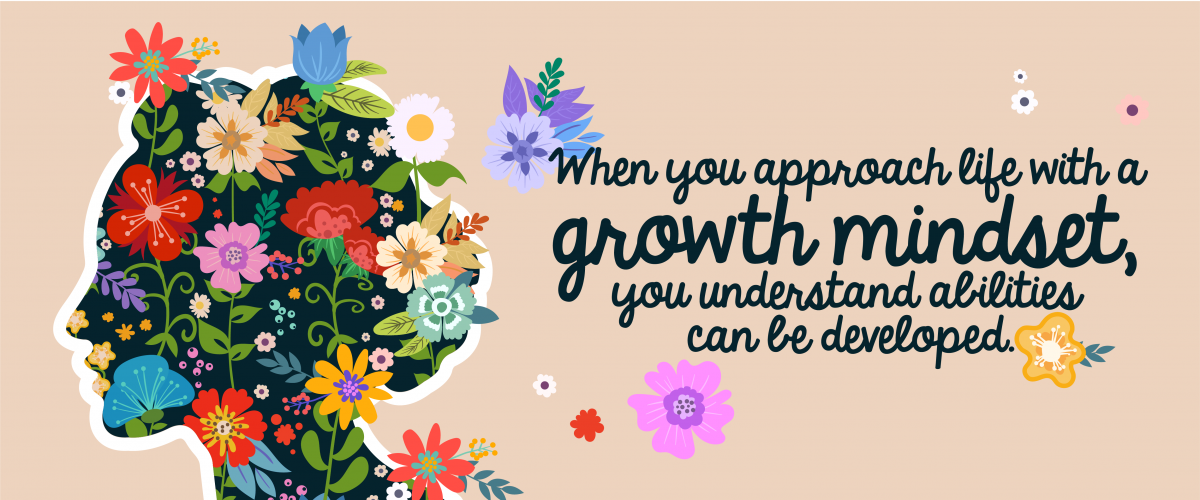 Task
Create a mind map of questions that you would like to discover during our enquiry. 
You might want to find out…
What is a growth mindset?
How do plants grow?
How have communities grown overtime?
What do plants need to grow and mature?
How is food grown in the UK and abroad?
Are there things that are constantly growing?
Can you grow ideas?
How do humans change as we grow older?